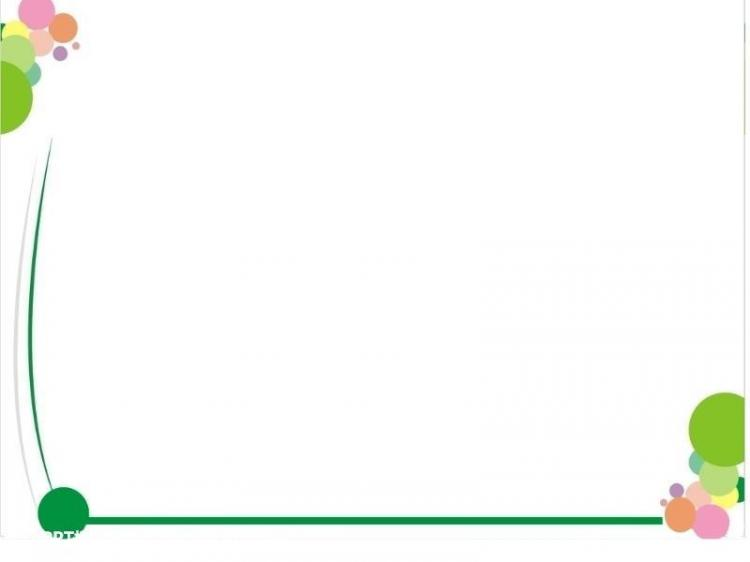 ỦY BAN NHÂN DÂN QUẬN GÒ VẤP
PHÒNG GIÁO DỤC VÀ ĐÀO TẠO QUẬN GÒ VẤP
HƯỚNG DẪN HỌC TẬP 
MÔ – ĐUN 2 VÀ 3
    CHƯƠNG TRÌNH GDPT 2018
Gò Vấp, ngày 08 tháng 5 năm 2021
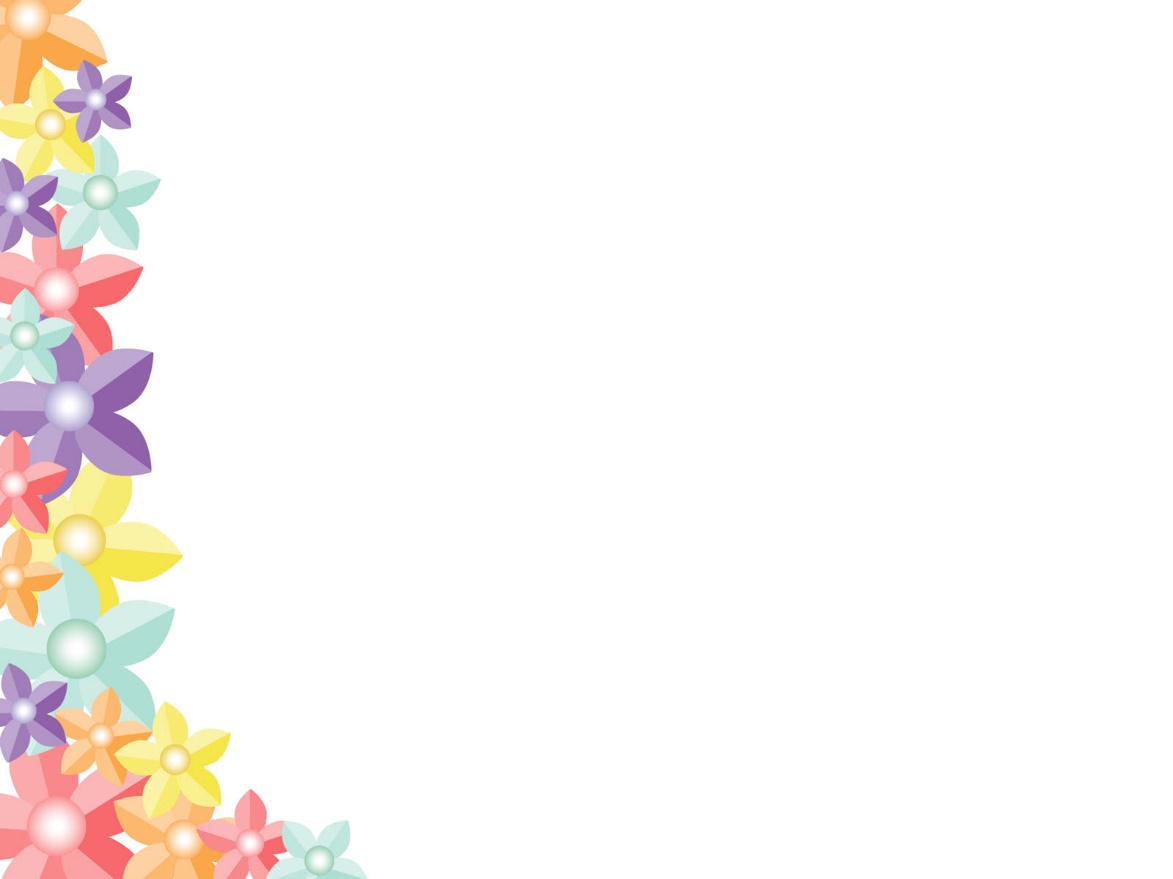 MÔ ĐUN 2
SỬ DỤNG PHƯƠNG PHÁP 
DẠY HỌC VÀ GIÁO DỤC 
PHÁT TRIỂN PHẨM CHẤT, NĂNG LỰC HỌC SINH TIỂU HỌC
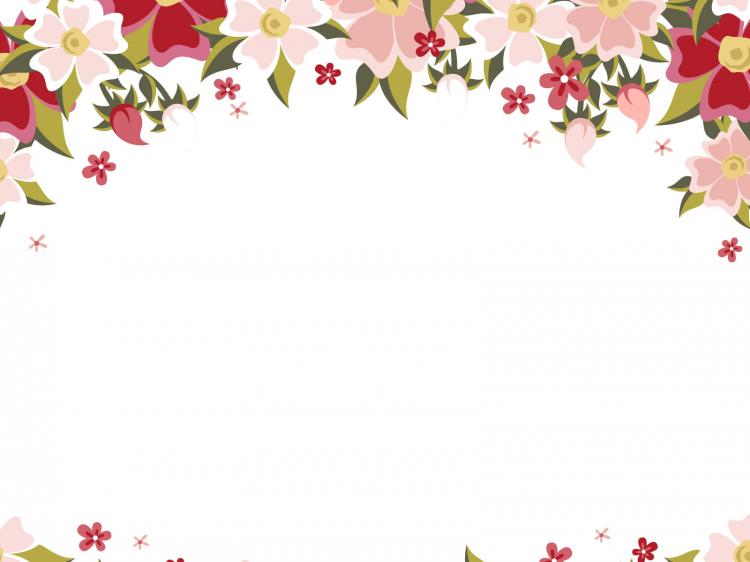 CÁC  PHƯƠNG PHÁP VÀ HÌNH THỨC GIÁO DỤCTRONG TỔ CHỨC HOẠT ĐỘNG TRẢI NGHIỆM Ở TRƯỜNG TIỂU HỌC
1
2
3
4
5
6
7
8
9
10
11
12
CĂN CỨ LỰA CHỌN, SỬ DỤNG HÌNH THỨC VÀ PHƯƠNG PHÁP TỔ CHỨC HĐTN
QUI TRÌNH LỰA CHỌN, SỬ DỤNG HÌNH THỨC VÀ PHƯƠNG PHÁP TỔ CHỨC HĐTN THEO CHỦ ĐỀ
KẾ HOẠCH BÀI DẠY MINH HỌAPHƯƠNG PHÁP SÂN KHẤU-TƯƠNG TÁC
KẾ HOẠCH BÀI DẠY MINH HỌAPHƯƠNG PHÁP CUỘC THI
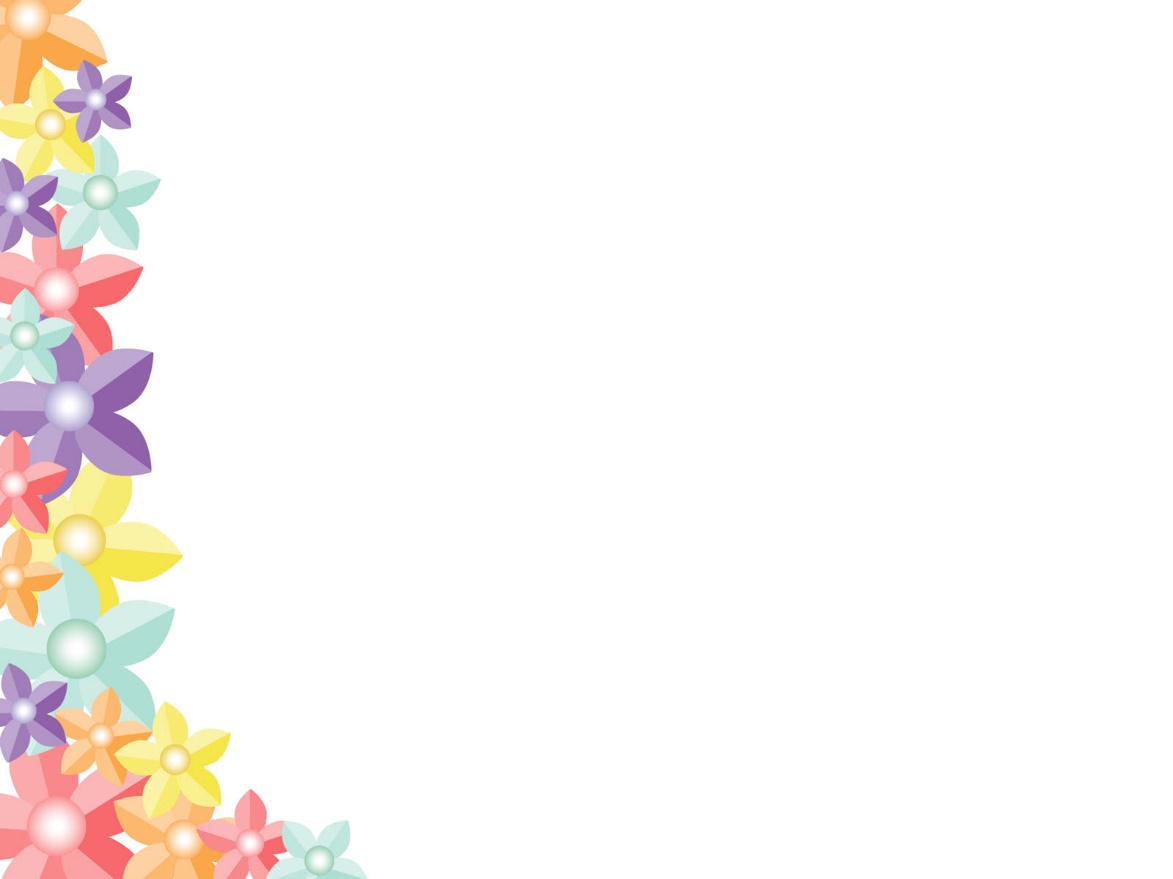 MÔ ĐUN 3 
KIỂM TRA, ĐÁNH GIÁ 
HỌC SINH TIỂU HỌC THEO HƯỚNG PHÁT TRIỂN PHẨM CHẤT, NĂNG LỰC
QUY TRÌNH TỔ CHỨC HOẠT ĐỘNG KT, ĐG THEO HƯỚNG PHÁT TRIỂN PC – NL HỌC SINH
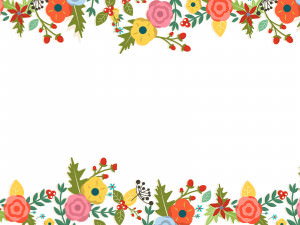 SỬ DỤNG PHƯƠNG PHÁP, HÌNH THỨC 
KIỂM TRA, ĐÁNH GIÁ HOẠT ĐỘNG TRẢI NGHIỆM THEO HƯỚNG PHÁT TRIỂN PHẨM CHẤT, 
NĂNG LỰC HỌC SINH TIỂU HỌC
Định hướng sử dụng PP kiểm tra, đánh giá
Một số phương pháp kiểm tra, đánh giá HĐTN
QUÁ TRÌNH ĐÁNH GIÁ TRONG DH- GD
Đánh giá quá trình
Đánh giá thường xuyên
Đánh giá tổng kết (đánh giá kết quả học tập)
Đánh giá định kỳ
Đánh giá kết quả HS đạt được sau mỗi một bài học/chủ đề  hoặc sau khi kết thúc một giai đoạn học tập so với yêu cầu cần đạt
Những thay đổi trong dạy học và GD để thúc đẩy sự tiến bộ của HS
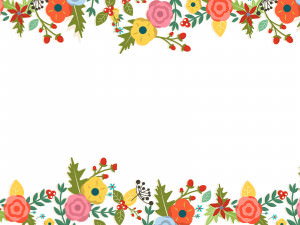 XÂY DỰNG CÔNG CỤ KIỂM TRA, ĐÁNH GIÁ  KẾT QUẢ 
HỌC TẬP VÀ SỰ TIẾN BỘ CỦA HỌC SINH TIỂU HỌC 
VỀ PHẨM CHẤT VÀ NĂNG LỰC TRONG
 HOẠT ĐỘNG TRẢI NGHIỆM
BẢNG PHƯƠNG PHÁP VÀ CÔNG CỤ ĐÁNH GIÁ
Quy trình xây dựng kế hoạch đánh giá trong HĐTN theo chủ đề
XIN CHÂN THÀNH CẢM ƠN QUÝ THẦY CÔ